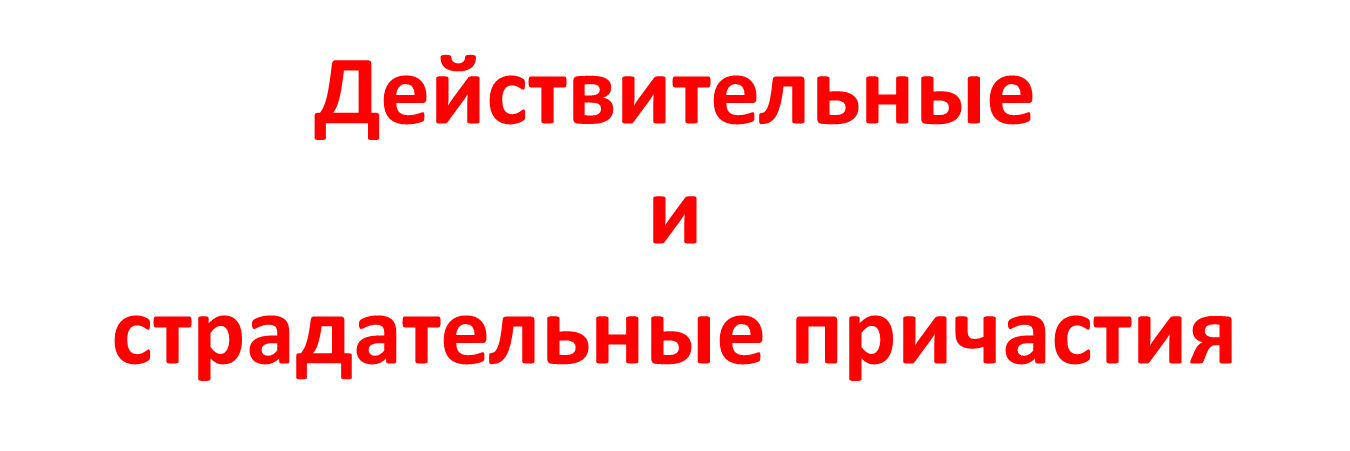 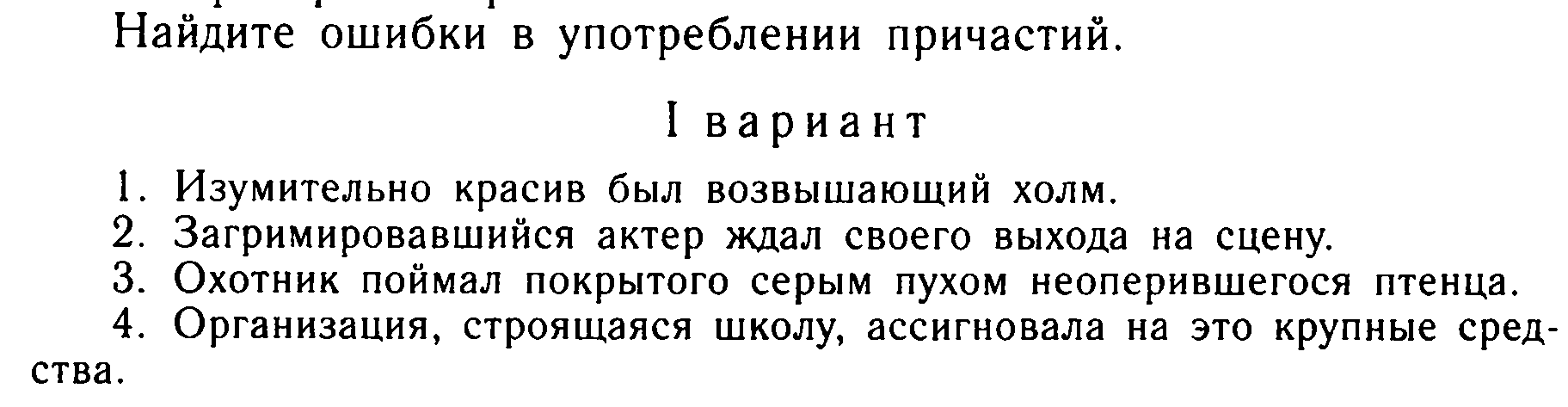 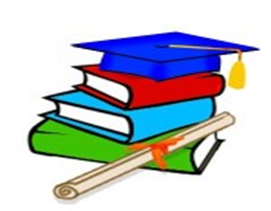 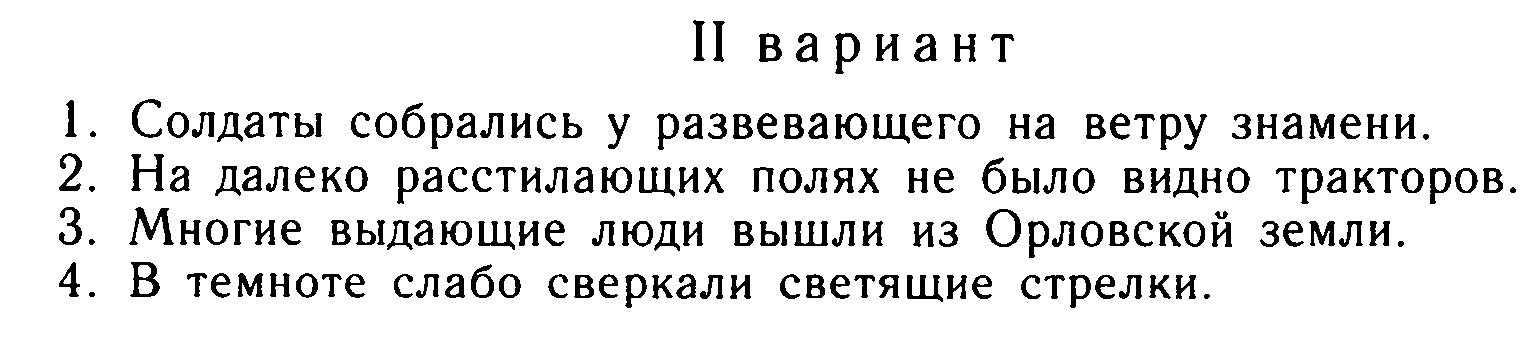 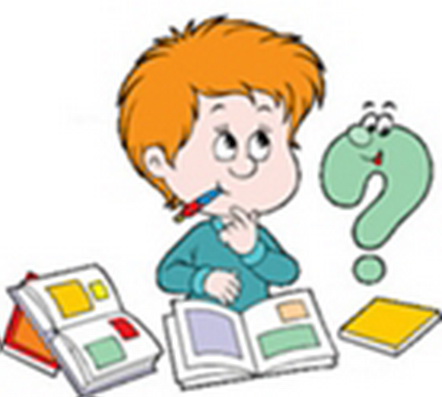 Дайте характеристику предложения.
По узкой тропинке, которая извивается между скал, мы поднимаемся на площадку.
Замените придаточное предложение причастным оборотом. 
Запишите, П.О. графически обозначьте.
Изучение  нового  материала
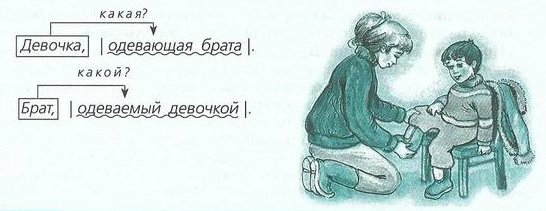 Одевающая – действительное причастие
Одеваемый – страдательное причастие
Суффиксы причастий
Проверочная работа
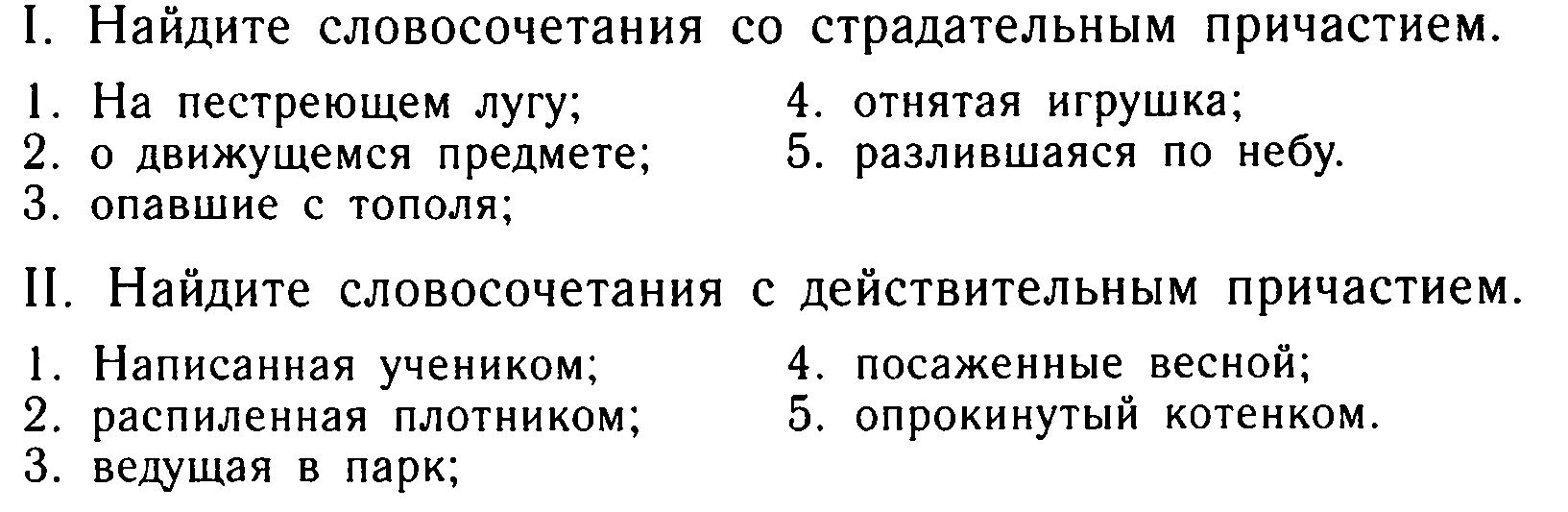 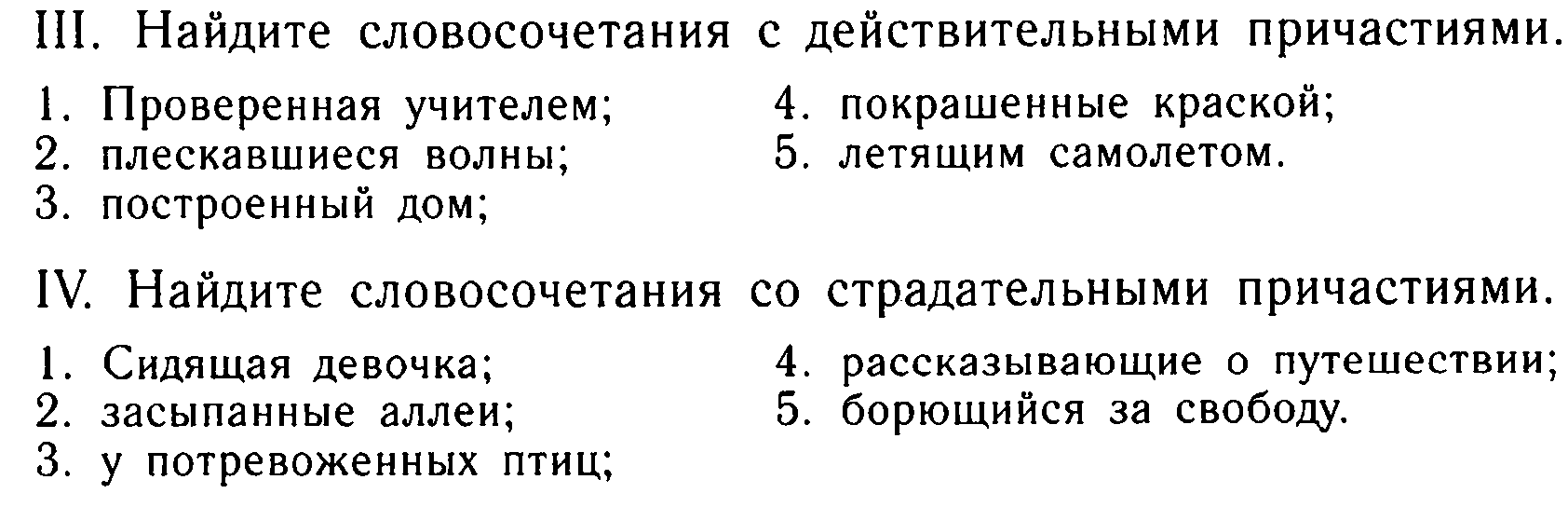 Проверь себя!
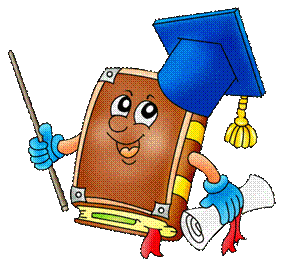 Итоги урока
Что нового узнали на уроке?
Какой вид работы был интересен?
Какое задание вызвало затруднение?
Домашнее задание:
Параграф 16 (14), 
                             упр. 101 (85).
Подготовиться к пересдаче словарных слов.
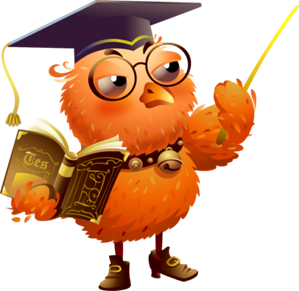